Продажа торгового помещения
г. Сергиев Посад, проспект Красной Армии, д. 52
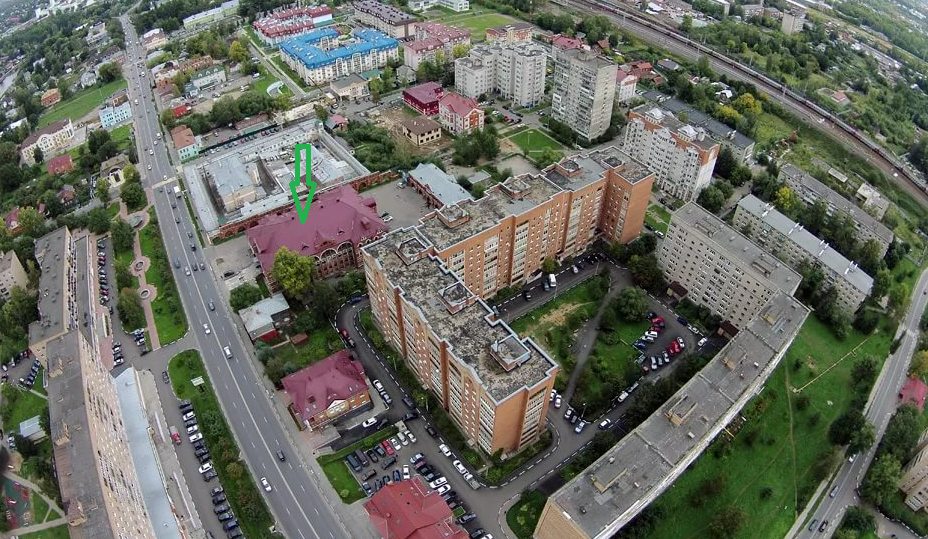 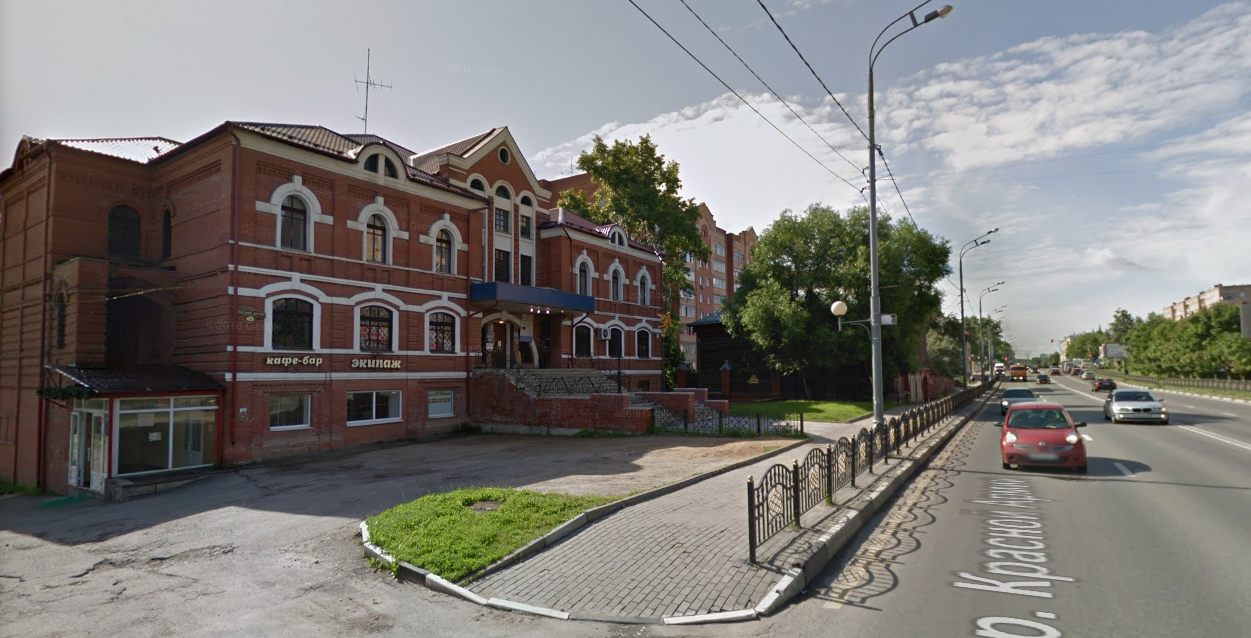 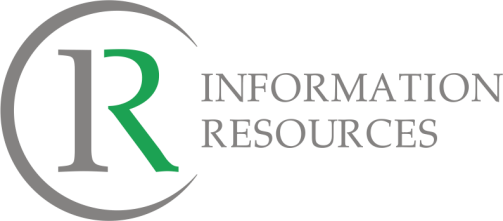 ХАРАКТЕРИСТИКИ
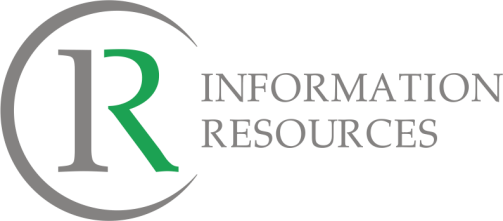 ПЛАНИРОВКА
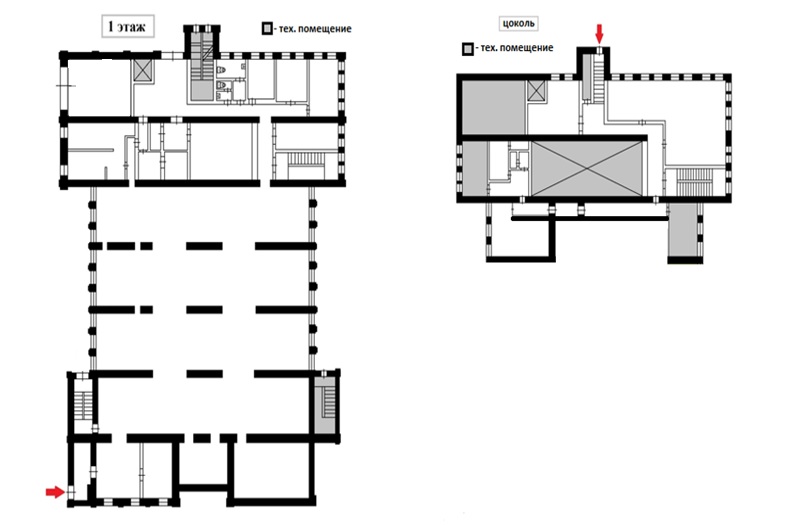 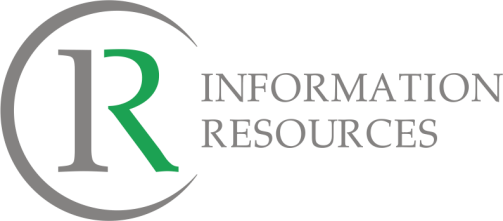 ФОТО
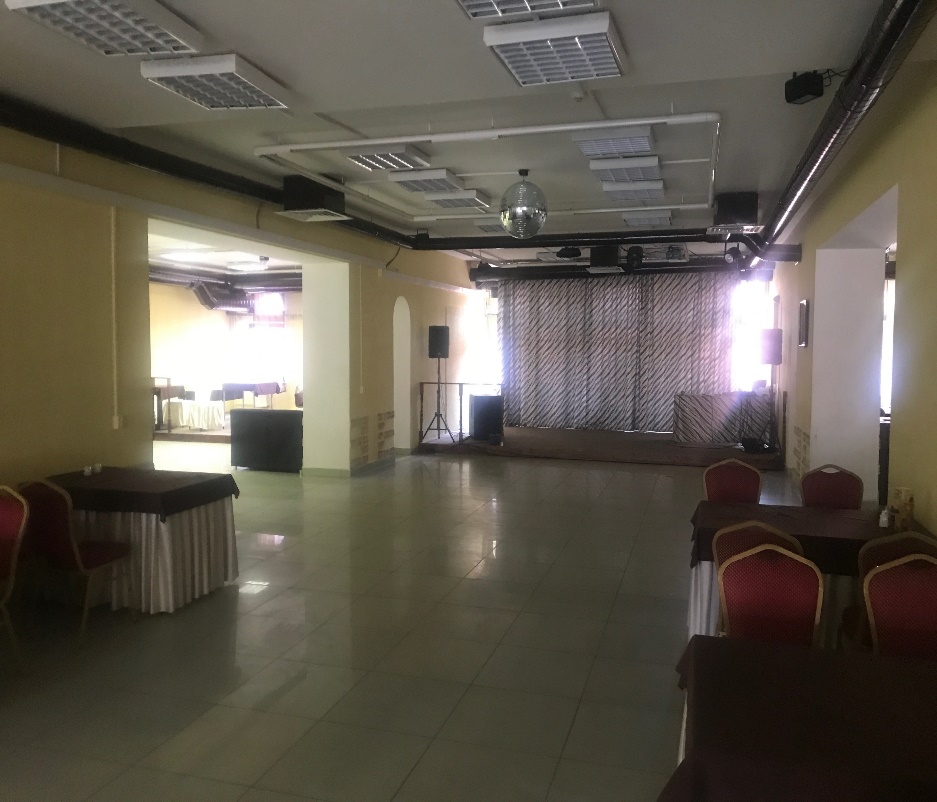 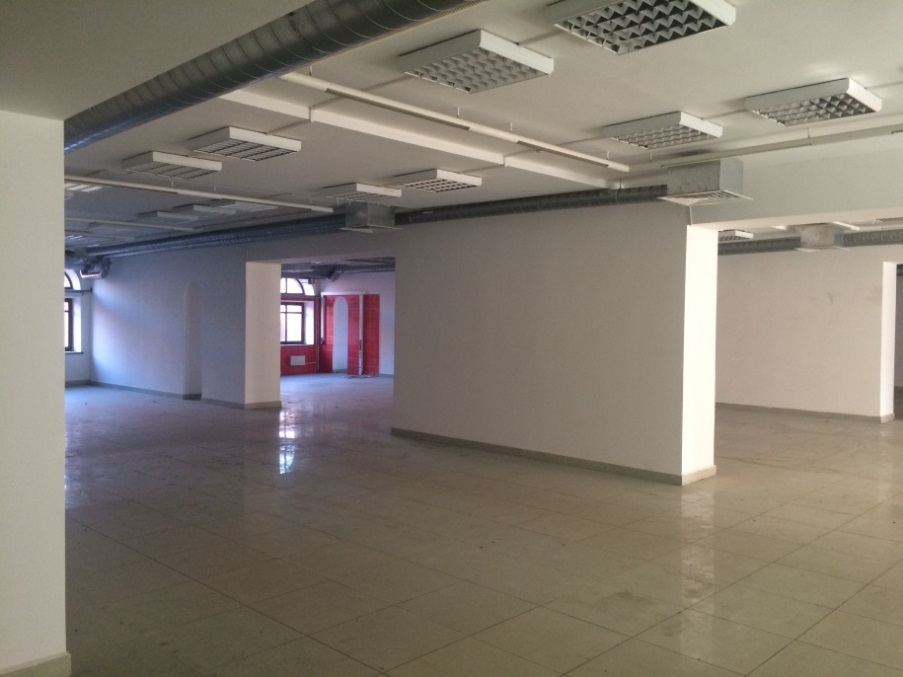 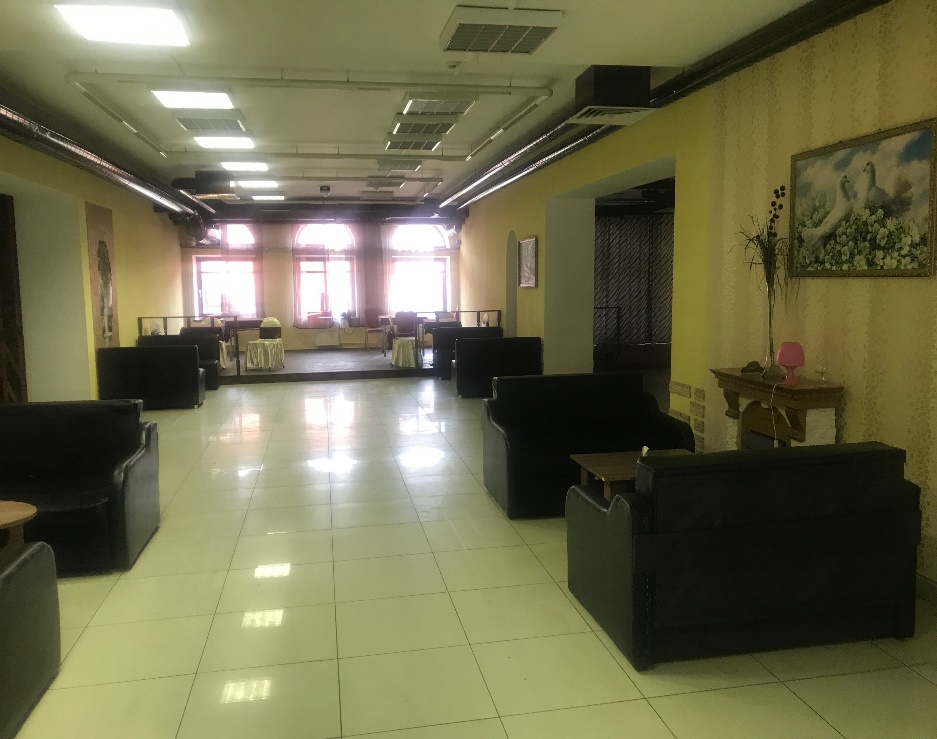 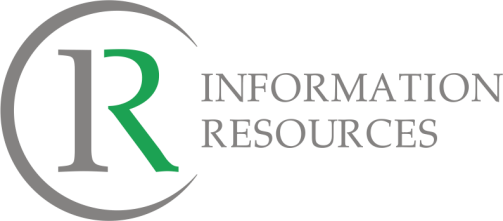